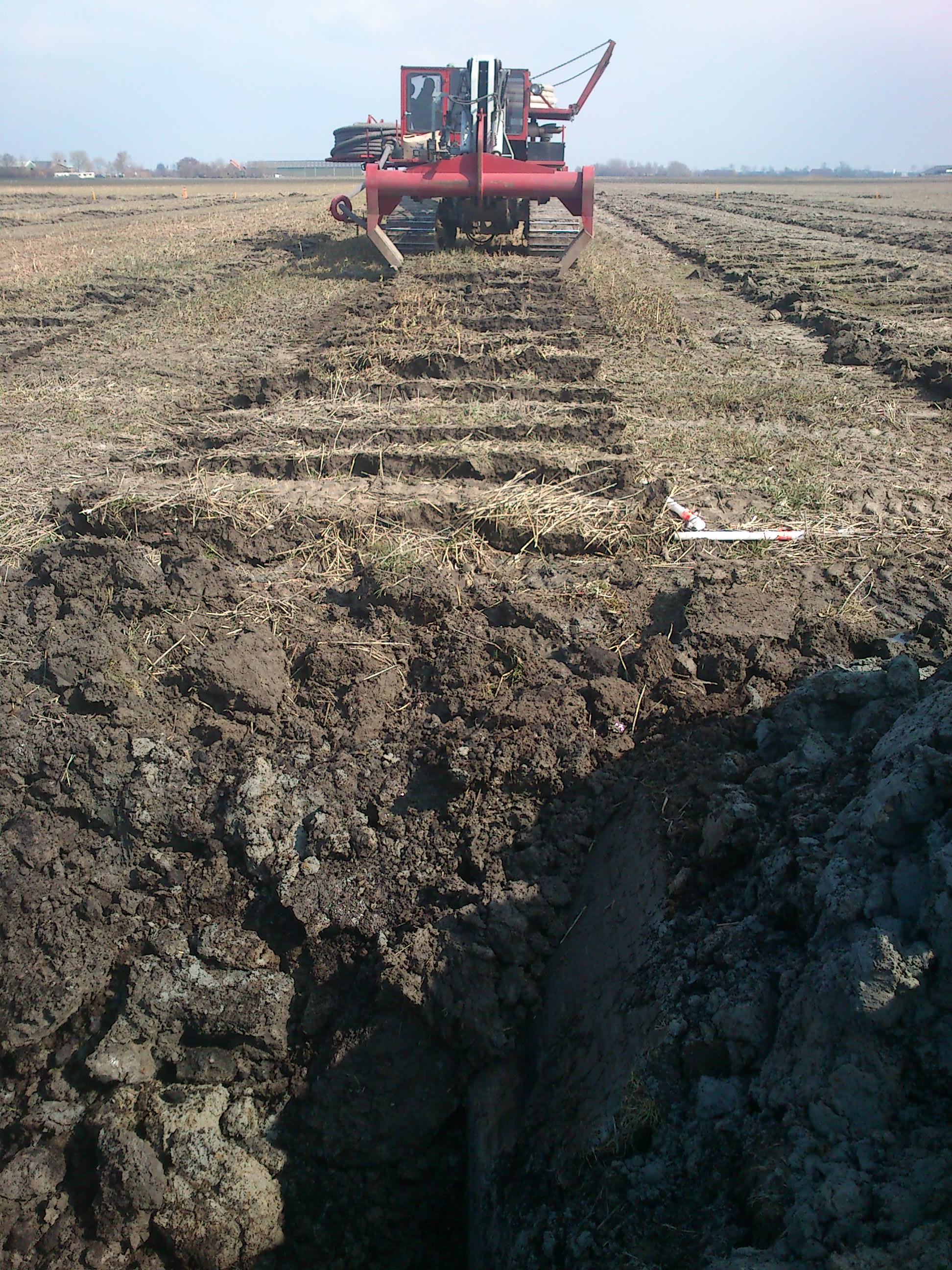 Development of a conceptual hydrogeological model of Singapore
Peilgestuurde drainage
Perry de Louw
03/12/2020
1
Doel van peilgestuurde (regelbare) drainage
Regelbare drainage
Meer controle over de waterhuishouding van je perceel.
Waardoor meer grondwater kan worden vastgehouden.
Met hogere grondwaterstanden tijdens het groeiseizoen.
En daardoor meer vocht in de wortelzone beschikbaar
Het risico op natschade is beperkt.
03/12/2020
2
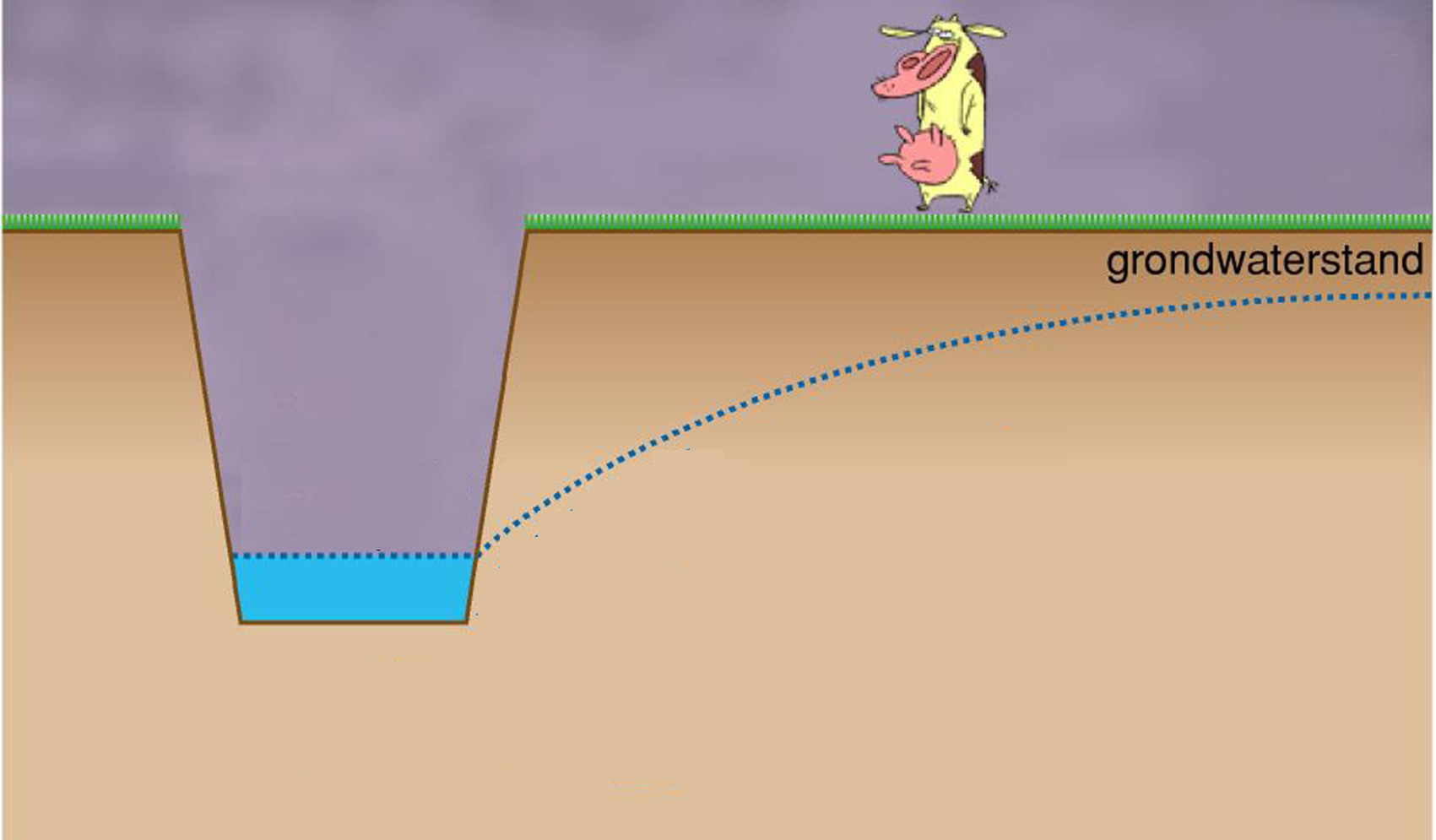 Drainage traditioneel
Development of a conceptual hydrogeological model of Singapore
Δh
03/12/2020
3
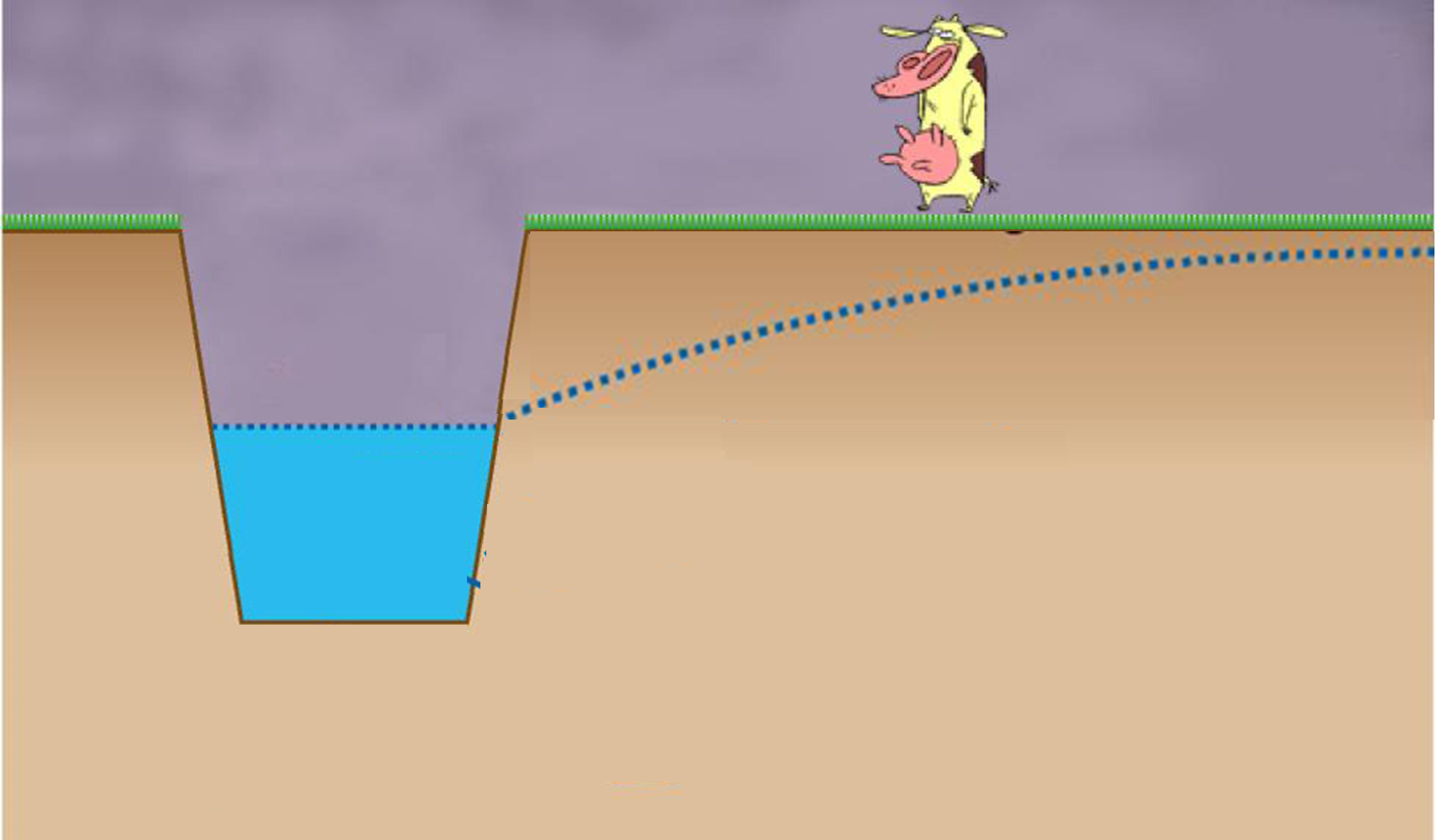 Drainage peilgestuurd
Development of a conceptual hydrogeological model of Singapore
Δh
03/12/2020
4
Peilsturing via regelput
Development of a conceptual hydrogeological model of Singapore
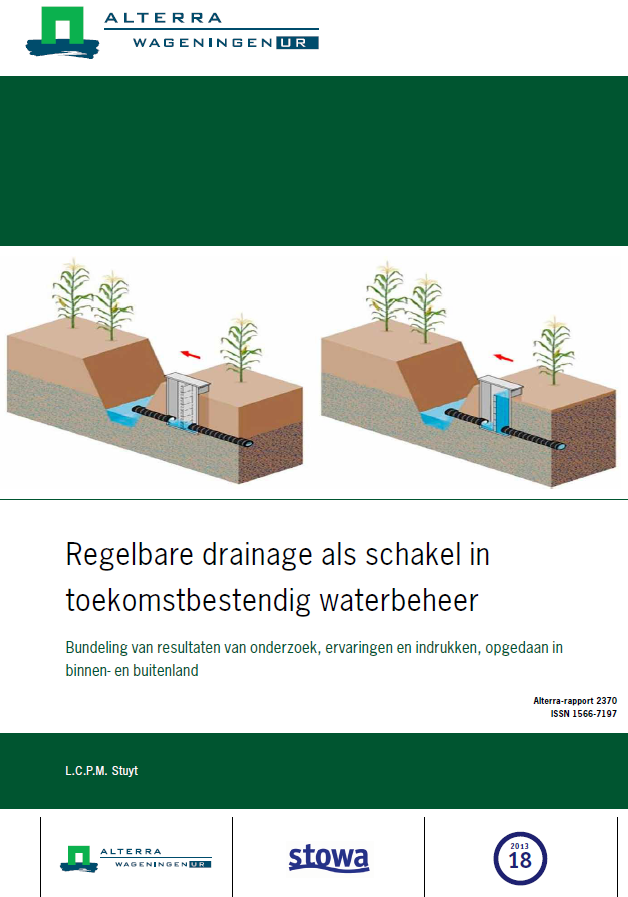 Regelbaar hoog drainage peil
Regelbaar laag drainage peil
03/12/2020
5
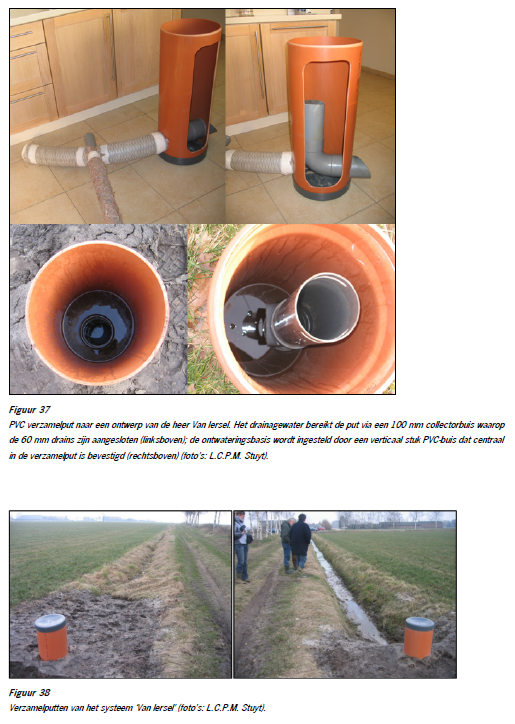 Regelbare drainagem.b.v. regelput
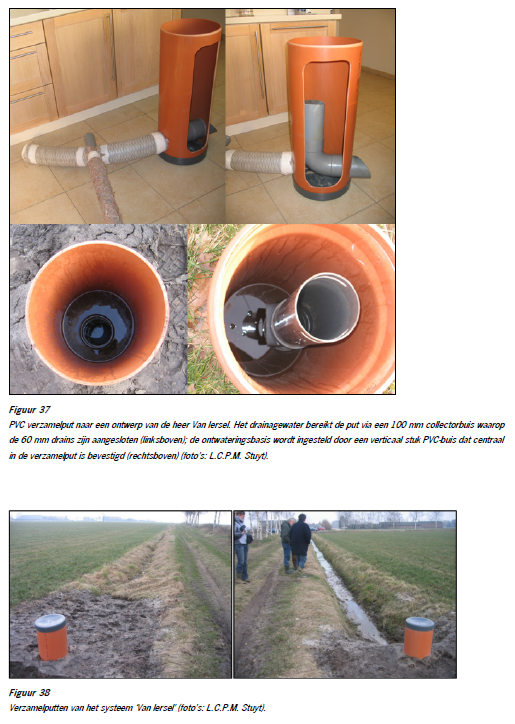 3 december 2020
Source: Alterra
Aanleg peilgestuurde drainage
Drainagebuizen worden gekoppeld aan verzamelbuis (middels T-stukken)
Verzamelbuis wordt aangesloten op een regelput
Bestaande drainage kan peilgestuurd worden gemaakt.
Wenselijker om totaal nieuw peilgestuurd drainagesysteem aan te leggen.
Regelput
Verzameldrain
drains
3-12-2020
sloot
7
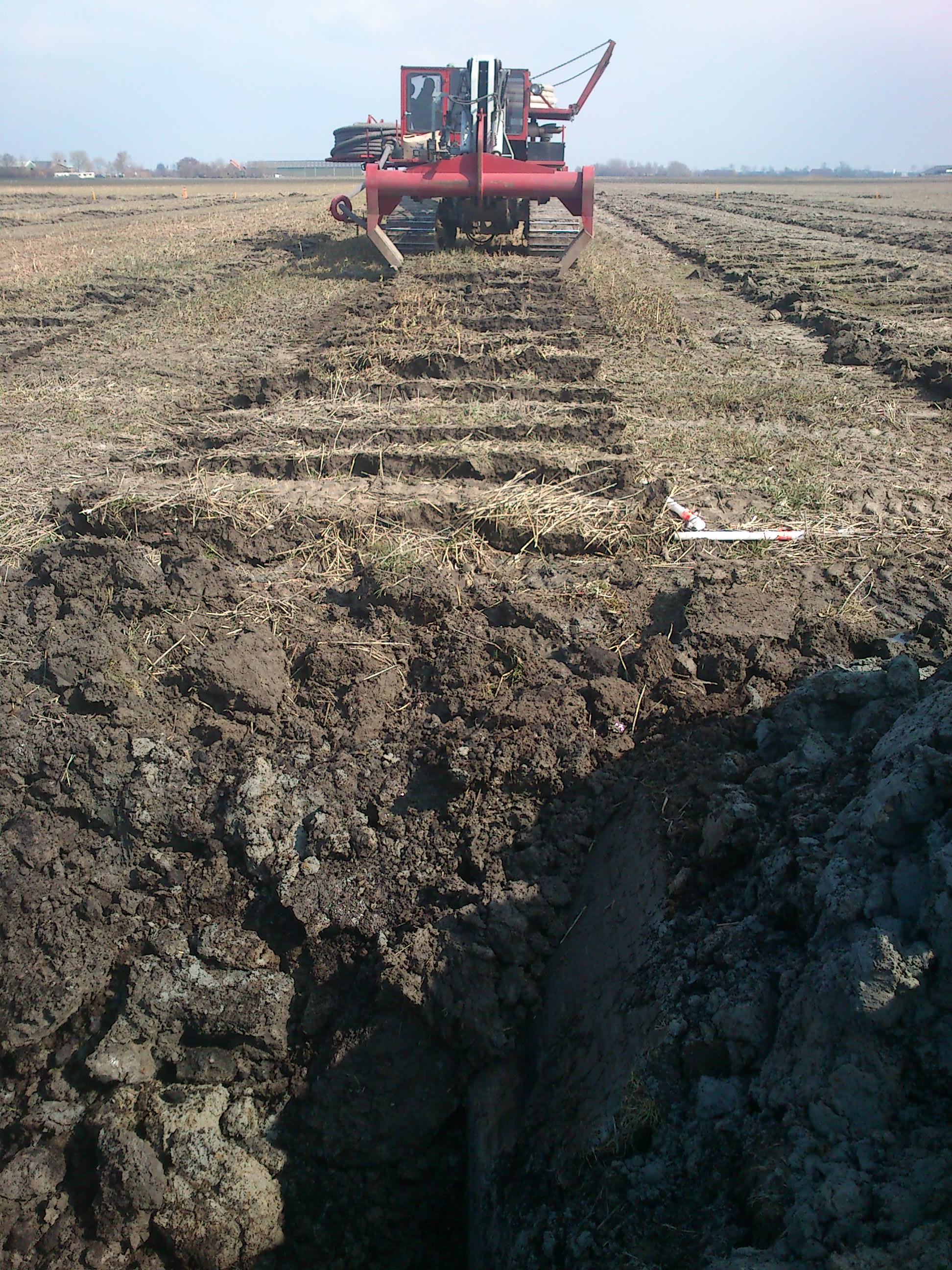 Aanleg peilgestuurde drainage in Kerkwerve
3-12-2020
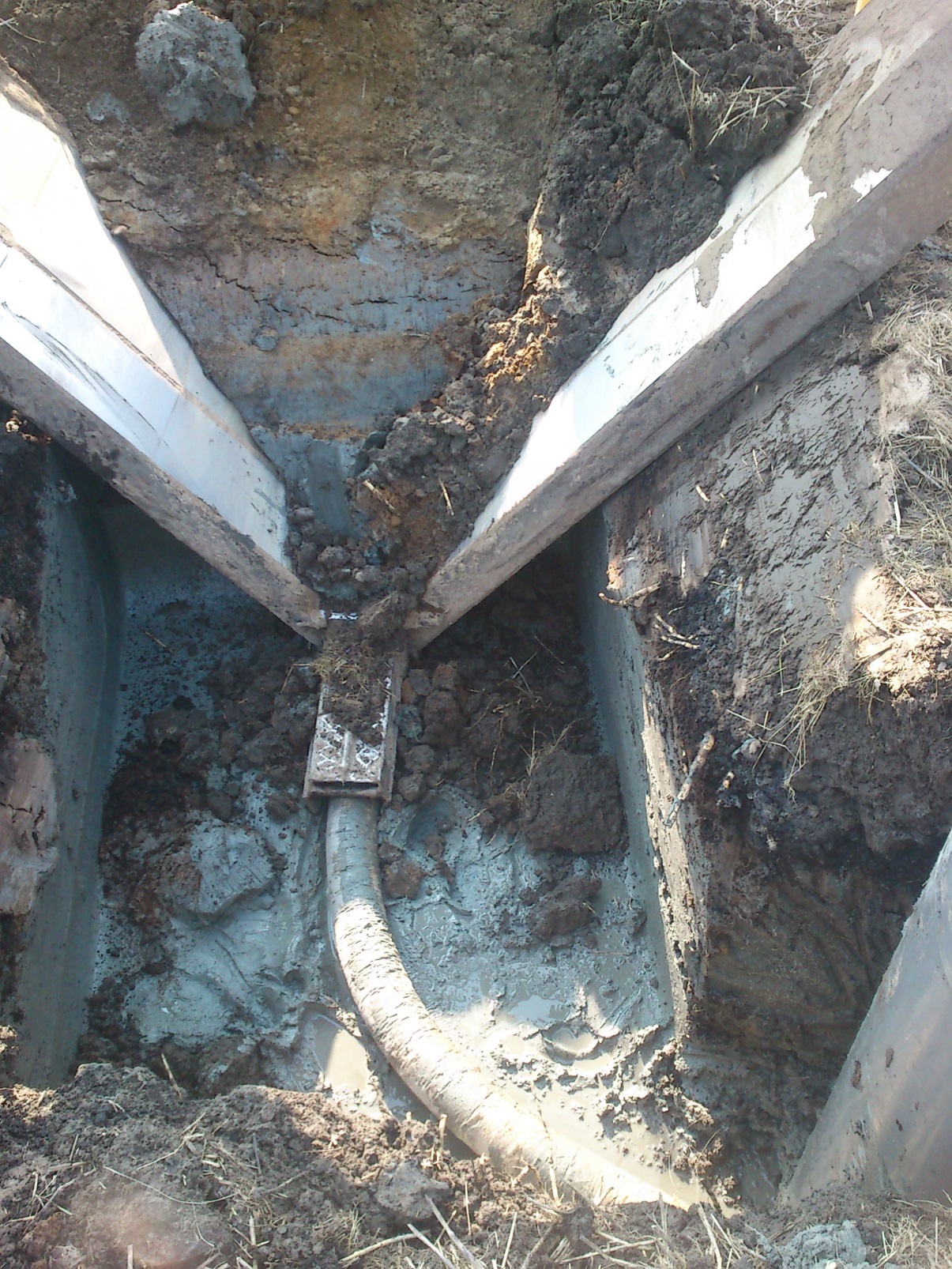 Aanleg peilgestuurde drainage in Kerkwerve
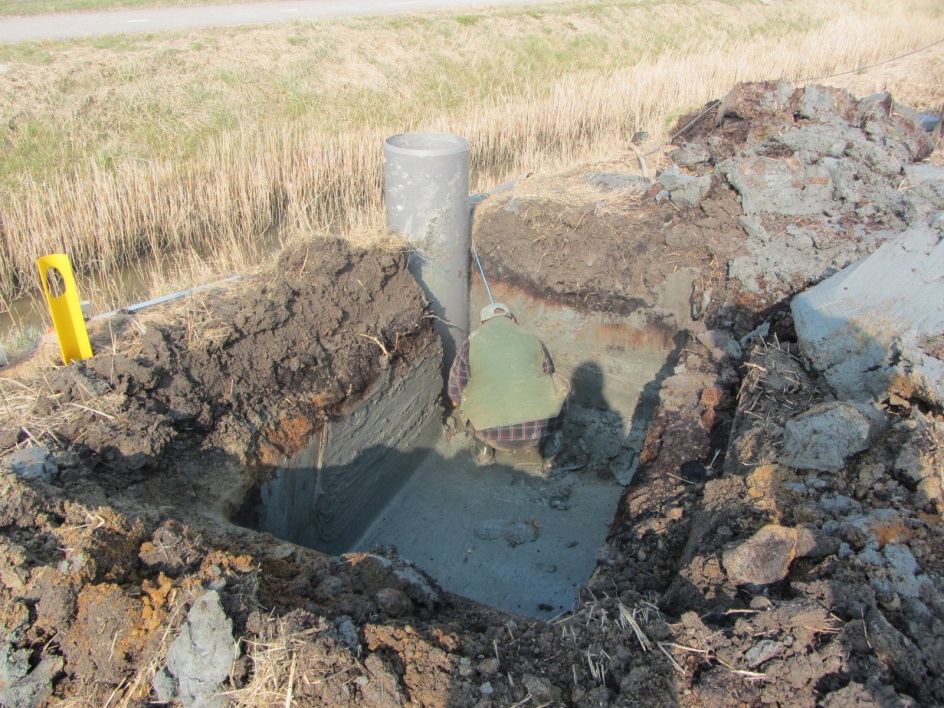 3-12-2020
Toepassing peilgestuurde drainage
Kan overal worden toegepast waar drainage gewenst is (zand, klei)
Maar is effectiever in zandige ondergrond (snellere reactie van grondwaterstand op sturing)
Lokale situatie bepaalt de optimale drainage diepte en afstand.
Afstand bij peilgestuurde drainage vaak iets kleiner dan bij traditionele drainage (5-6m ipv 8-10m) voor betere sturing en vlakkere grondwaterstand

Kosten:
Traditionele drainage, ongeveer 1000-1500 Euro per hectare
Peilgestuurde drainage 2500-3500 Euro per hectare
3-12-2020
10
Zeeland is zout
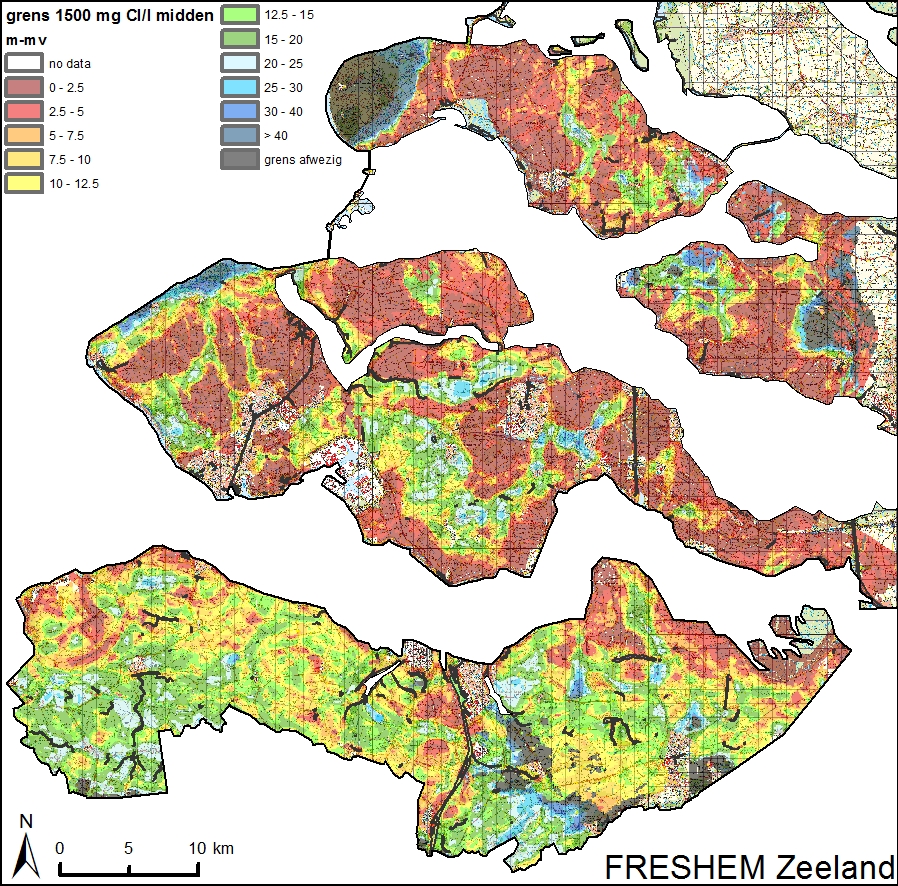 Zit je in een zout kwelgebied, dan heeft het zin om een drains2buffer-systeem (anti-verziltingsdrainage) aan te leggen
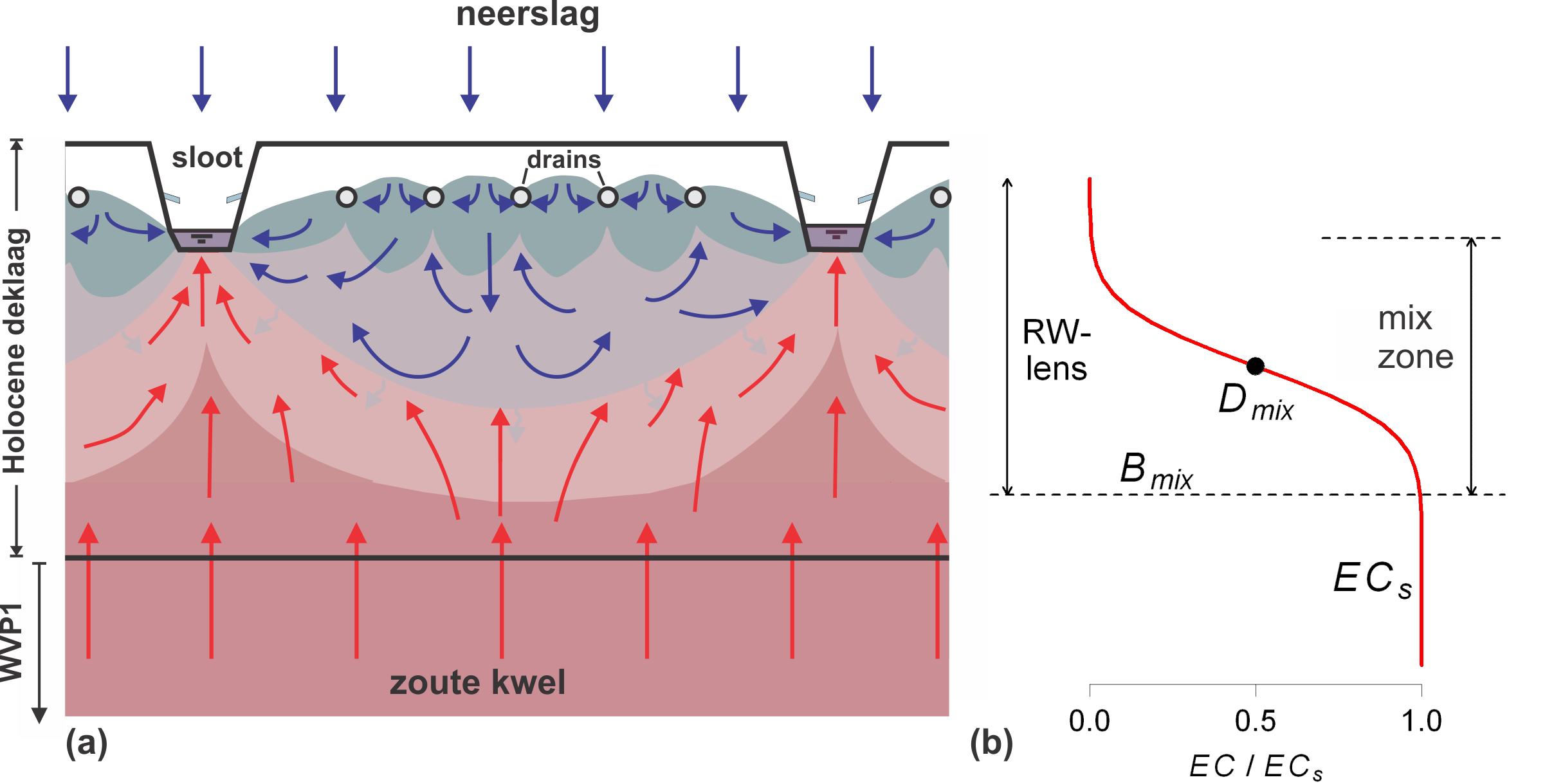 3-12-2020
Drains2buffer / anti-verziltingsdrainage in zoute kwelgebieden
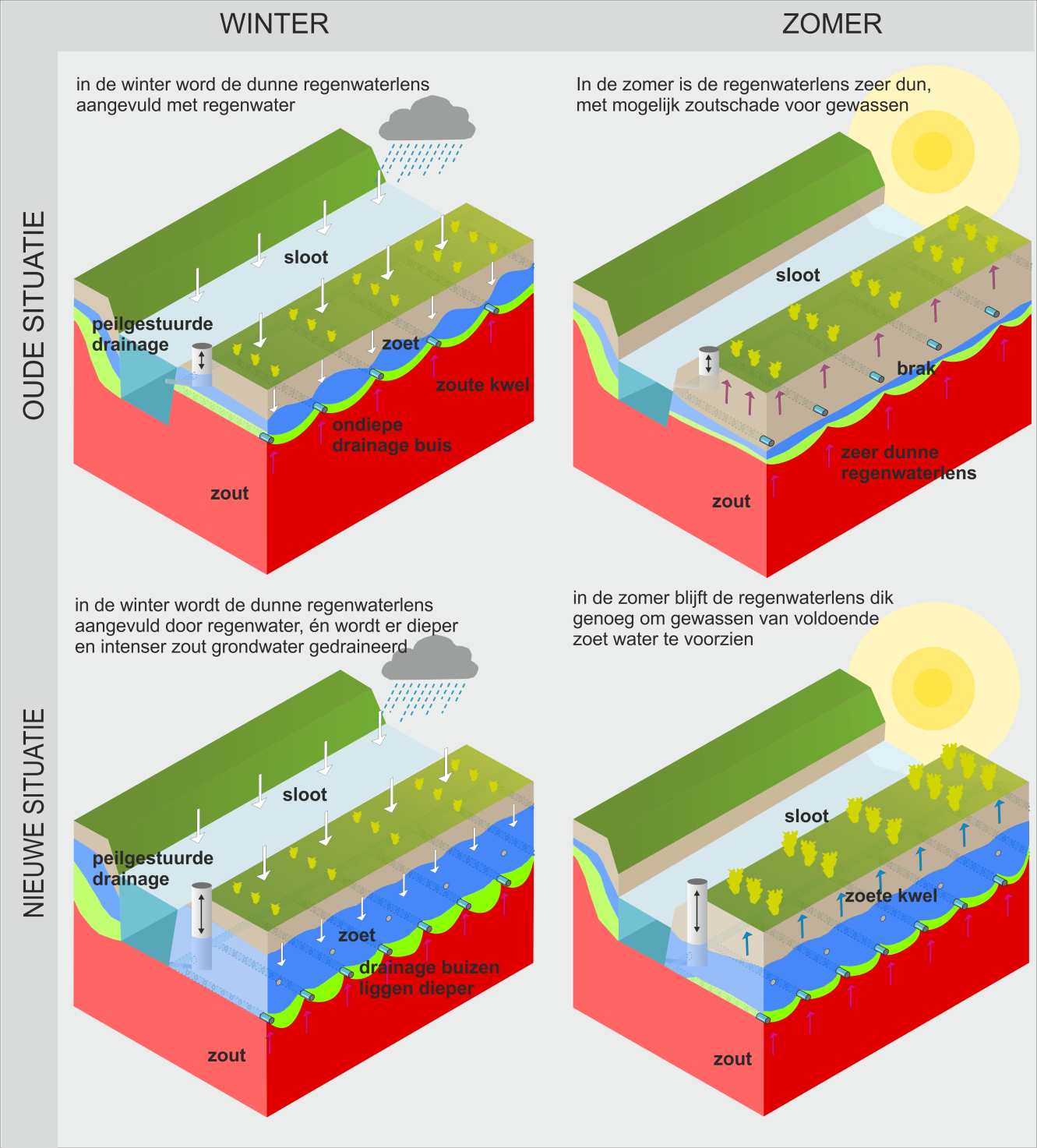 Dunne regenwaterlenzen door zoute kwel.
Diepere en peilgestuurde  drainage om de regenwaterlens  te laten groeien.
Wel hoog drainage-peil hanteren! 
Daardoor minder kans op zout in de wortelzone.
En door hogere grondwaterstand, meer vocht beschikbaar in groeiseizoen
3-12-2020
12
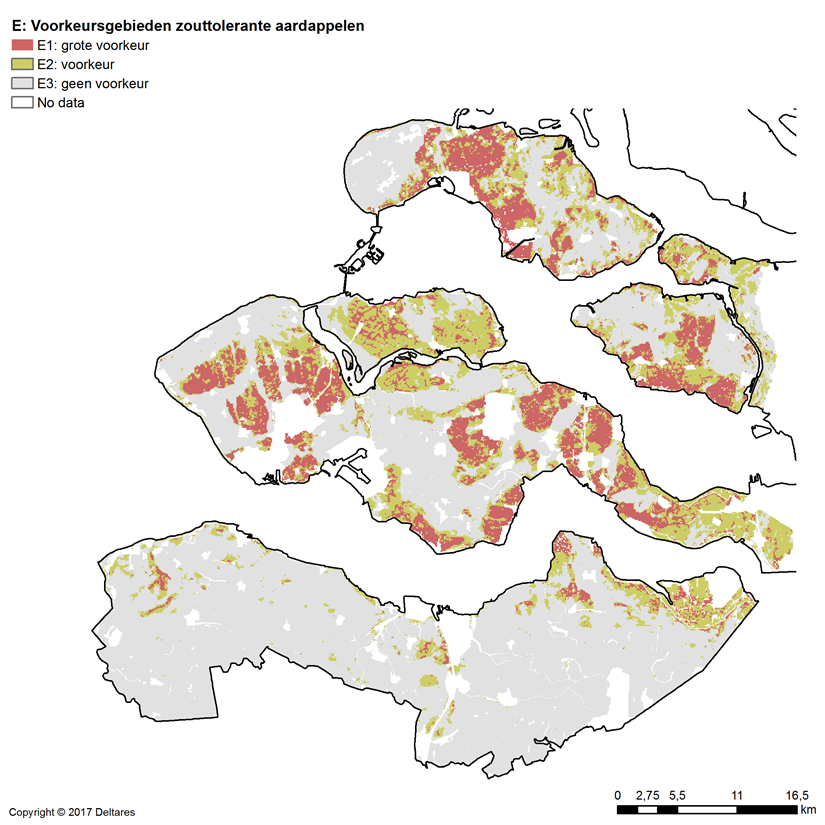 Gebieden waar drains2buffer de voorkeur heeft
3-12-2020
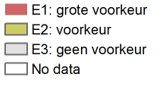 13
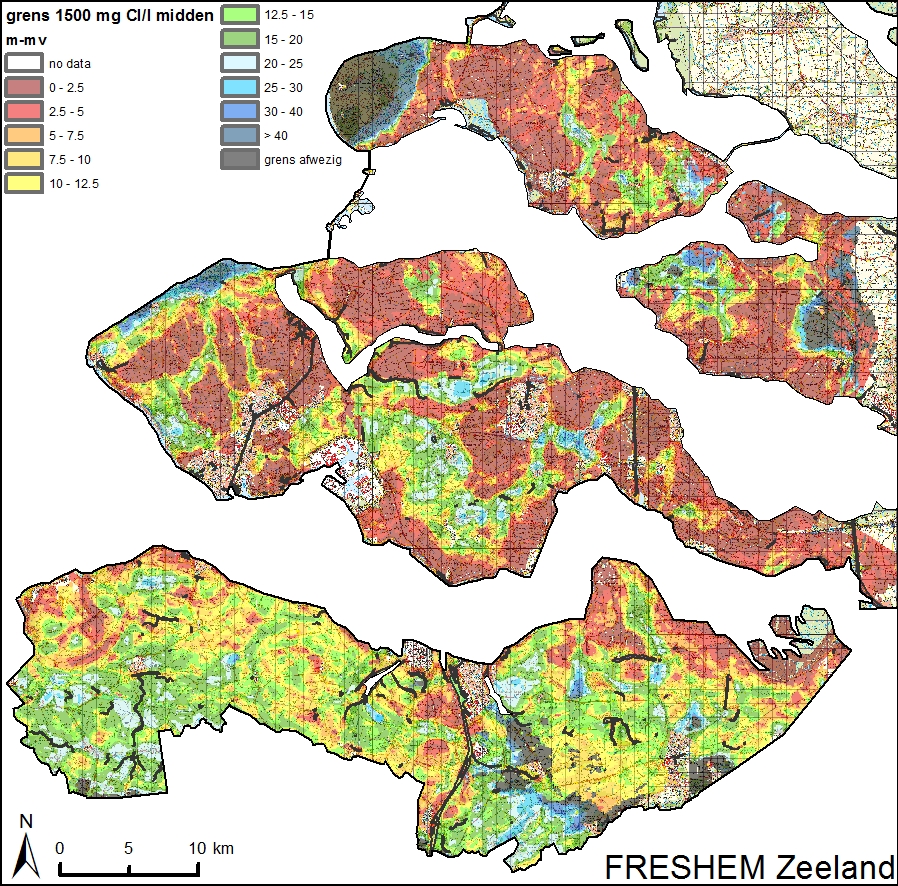 Kruispolder: ondiep zout grondwater
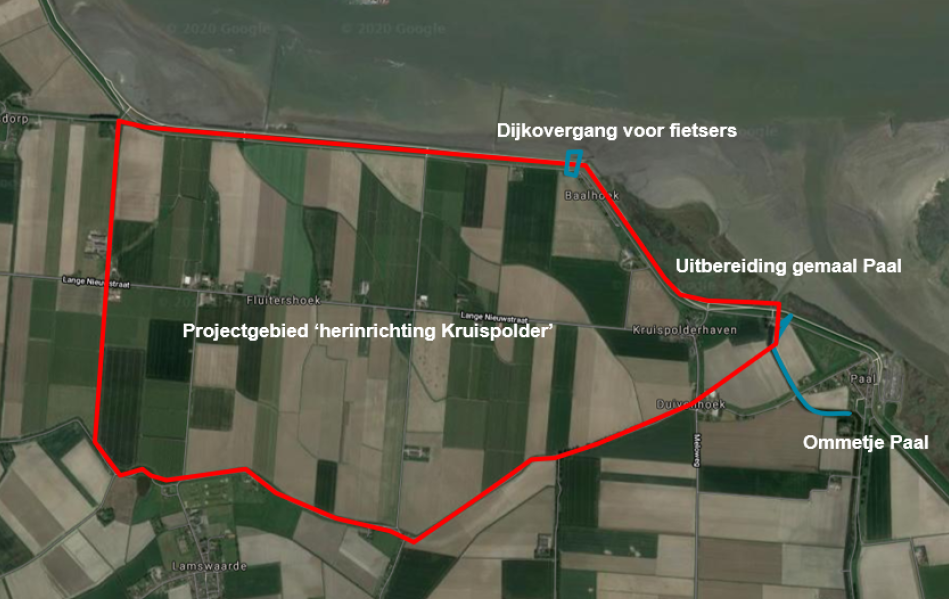 3-12-2020
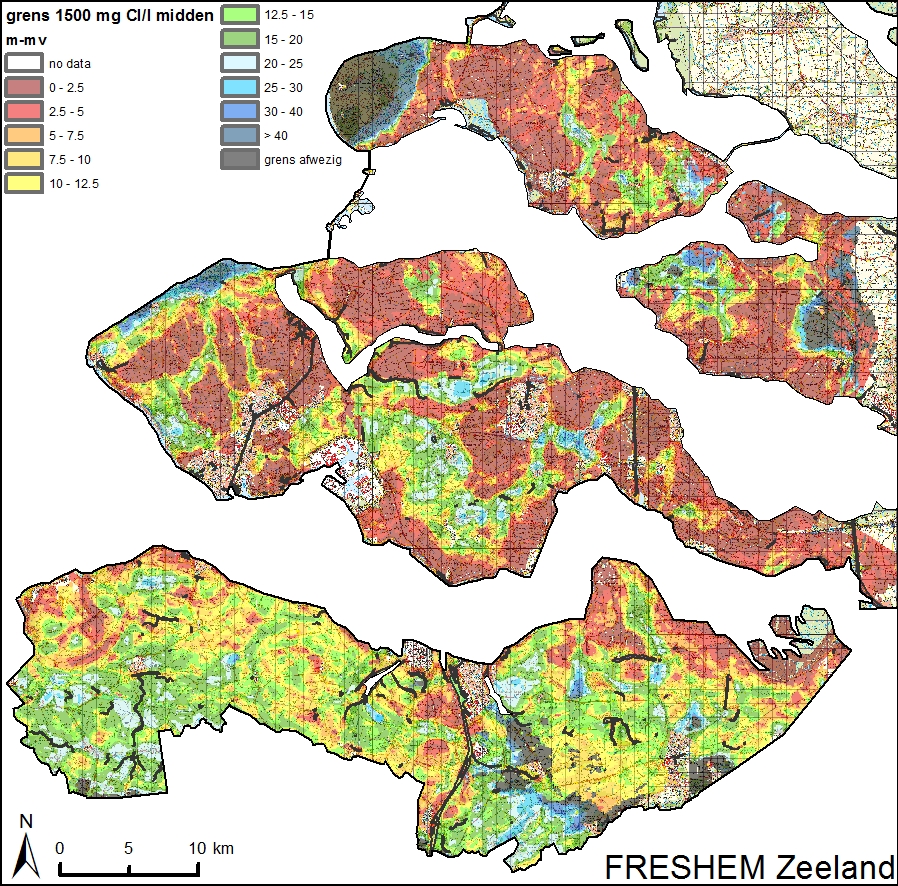 14
Vragen?

Perry.delouw@deltares.nl
06-30548000
3-12-2020
15
Filmpje over peilgestuurde drainage
Development of a conceptual hydrogeological model of Singapore
https://www.youtube.com/watch?v=ZYbV2nrBmLc
03/12/2020
16